Præsentation af socialoverlægefunktionen i Region Hovedstaden Psykiatri – tilgang og tilsyn
DPS årsmøde 2024 
Socialoverlæge Karin Hansen og socialoverlæge Mikala Zinck
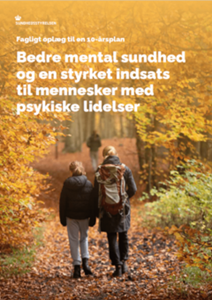 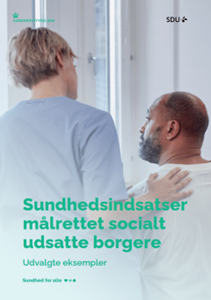 Præsentation af socialoverlægefunktionen i RHP
Tilgang og metode – ICF-modellen
Målgruppe for indsats ved socialsygeplejersker og socialoverlæger 
Tilsynsnotat og rehabiliteringsplan
Fremtidsperspektiver
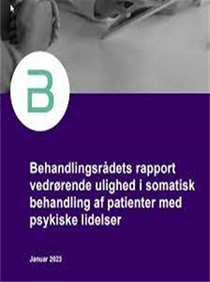 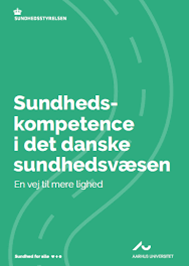 Baggrund for funktionen
Regionsrådet ønsker at sikre de mest socialt udsatte borgere en bedre og mere ensartet behandling i somatikken og i psykiatrien.

I budget 2021 afsættes midler til implementering af socialoverlæger i somatikken og psykiatrien samt socialsygeplejersker i psykiatrien.

10½ socialsygeplejersker i form af 2 på hvert center med akutfunktion samt ½ på PC Bornholm.

4 socialoverlæger fordelt med 2 i somatikken og 2 i psykiatrien.
Målgruppe for indsatsen – den socialt udsatte patient
Socialt udsatte patienter med komplekse sociale og helbredsmæssige problemer :
Uden forankring til relevante behandlings- og rehabiliteringsindsatser
Behov for socialmedicinsk vurdering og koordineret rehabiliteringsplan
Gentagne genindlæggelser
Tilgang og metode – ICF-modellen
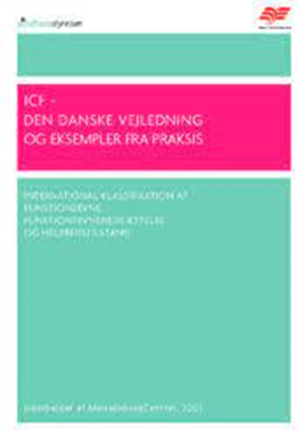 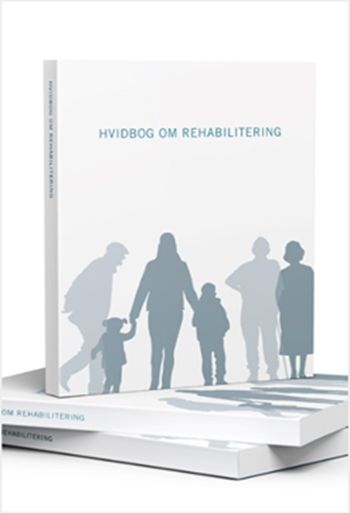 Hvorfor ICF-modellen ?

Bio-psyko-social model med fokus på funktionsevnen
Struktureret ramme
Overblik og beskrivelse af patientens samlede situation
Socialmedicinsk bidrag til en tværfaglig rehabiliteringsplan
Fælles terminologi og sprog på tværs af fagligheder og sektorer 
Mulighed for bedre tværfagligt og tværsektorielt samarbejde og kommunikation
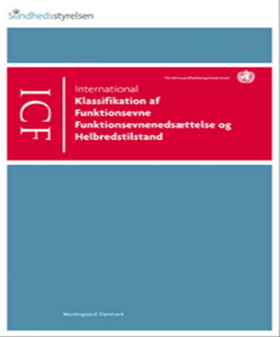 Tilsynsnotat
Struktureret notat med udgangspunkt i ICF-modellen
Overblik
Anbefalinger 

Brugbart som supplerende notat  ved:	
Udfærdigelse af behandlings-og rehabiliteringsplan (internt brug)
Netværksmøder
Koordinering og kommunikation
kommune/sagsbehandler, LÆ-attester, udskrivningsaftaler og koordinationsplaner m.v.
rusmiddelcenter og andre eksterne samarbejdspartnere (brobygning, forankring)
egen læge (bidrag til epikrise)
Ambitioner og fremtiden
Med indsatsen socialsygeplejersker og socialoverlæger i RHP ønsker vi at:
Understøtte et rehabiliterende fokus under indlæggelse
Udvikle vores faglige og tværfaglige forståelse og kompetence i forhold til behandling af socialt udsatte 
Bidrage til tværfaglig synergi på udsatte-området fremfor parallelle monofaglige indsatser
Se ud over landskabet og sumpene
 og se ind i livet i husene og i byen
- før du forklarer og behandler(metafor tilskrevet Hippokrates)
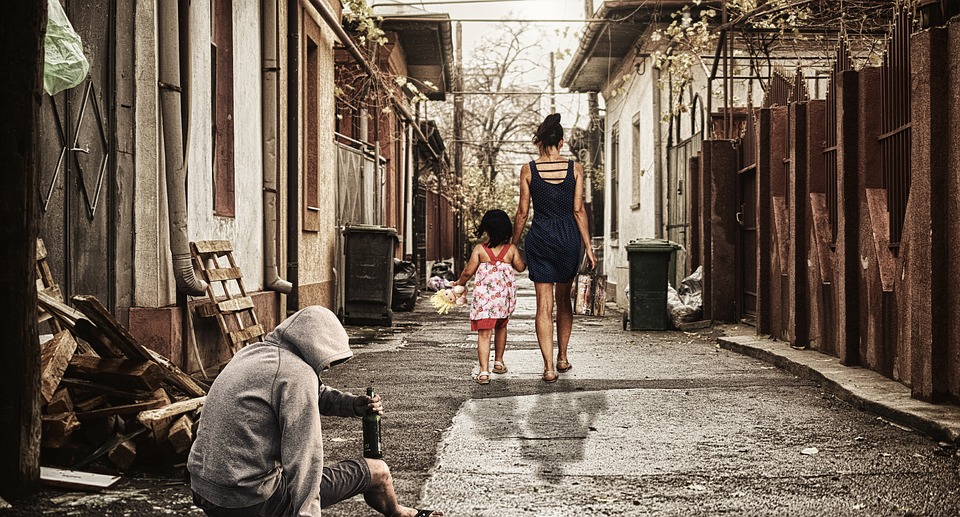